Introducing….
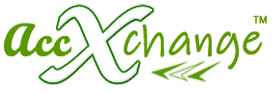 Mobile IMEI Update Solution
From Tally to Zed Sales- Bill by Bill 
for GIONEE Regional  Distributors
Solutions for Regional Distributors
Key Advantages of Combined Solution Offering
Challenges  With Excel based IMEI upload
Need to prepare Excel Sheet with accurate information 

Hunt for Model no for every Mobile IMEI  

Multiple efforts to upload on mismatch of certain IMEI

Zed Sales not being updated by ND, even after physical despatch of goods
Bill by Bill IMI updatefrom Tally to Zed Sales.
Benefits
No more creation of Excel Sheets 

Ensure timely and  accurate upload 

Saves  your valuable time
Incoming Digital Invoice from ND for automated Feeding into
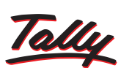 Creates new mobile models / stock item masters in Tally, if not exists

Automatic insertion of IMEI in Description or in Batch No as per your present practices 

Enables mapping of stock items, expenses ledgers, taxes ledgers for every supplier

Displays pre-mapped stock items and others for future digital invoices from same supplier 

Choice to post immediately or after relevant approvals 

Modifies the existing invoice on posting of revised digital invoices
Benefits
Faster and accurate entry in books of Accounts.

Ensures accuracy in Inventory Management

No Tally knowledge requires and hence business owners can approve invoices and will be posted into Tally automatically 

No more interaction / follow up to get invoices to complete your accounting
Outgoing Digital Invoice for Automated Feeding in Dealer’s/Retailer
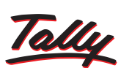 Build a list of digital invoices to be send from connected Tally Company 

Sends digital invoices one by one after review  or set auto  sending to identified customers

Facilitates to stop back of auto sending invoices
Benefits
Helps customers accounts reconciled 

Speed up realization of payments 

Ensures accurate accounting treatment in your customers books 

Happy customers because of ease of accounting for them
Access and Share Ledger Accounts From one Tally Company to Another
Easily request for Statement of Accounts from your Connected Parties 

Permission based access 

Export to Excel for easy reconciliation
Benefits
Easily reconcile your ledgers as per the statement of Accounts.

Faster reconciliation leads to faster receipts of payments.

No need to be dependent on Accountant for access to Statements.
Instant Invoice 
on Smart Phone
Receive HTML copy of Invoices generated by Distributor on your Android/iOS phone

No need to view mail for new Invoices generated
Benefits
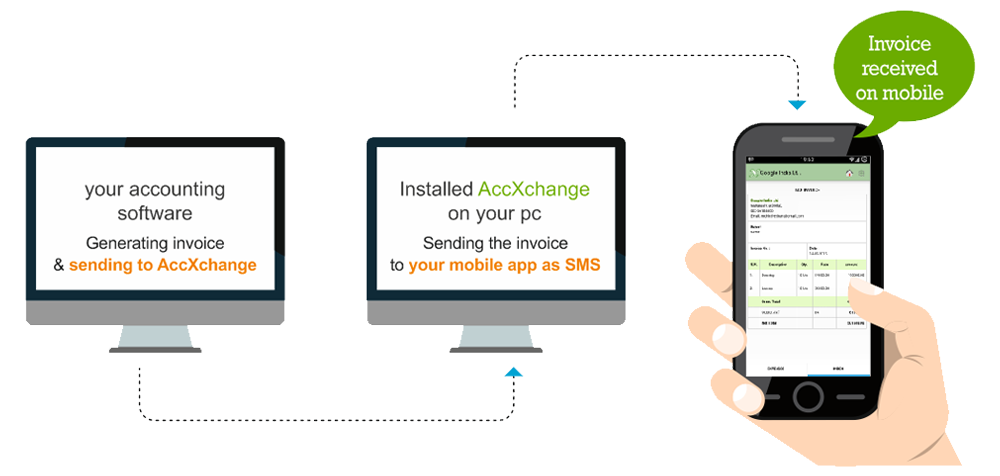 No need to ask your accountant regarding invoice received 

Quick receipt of Invoices leads to Quicker Decision of Sales returns, if requires

Share Invoices instantly with your Partner/Colleagues/Accountants etc.
Screen Show  IMEI Numbers update to Zed Sales
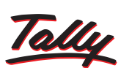 Books of Balaji Comm
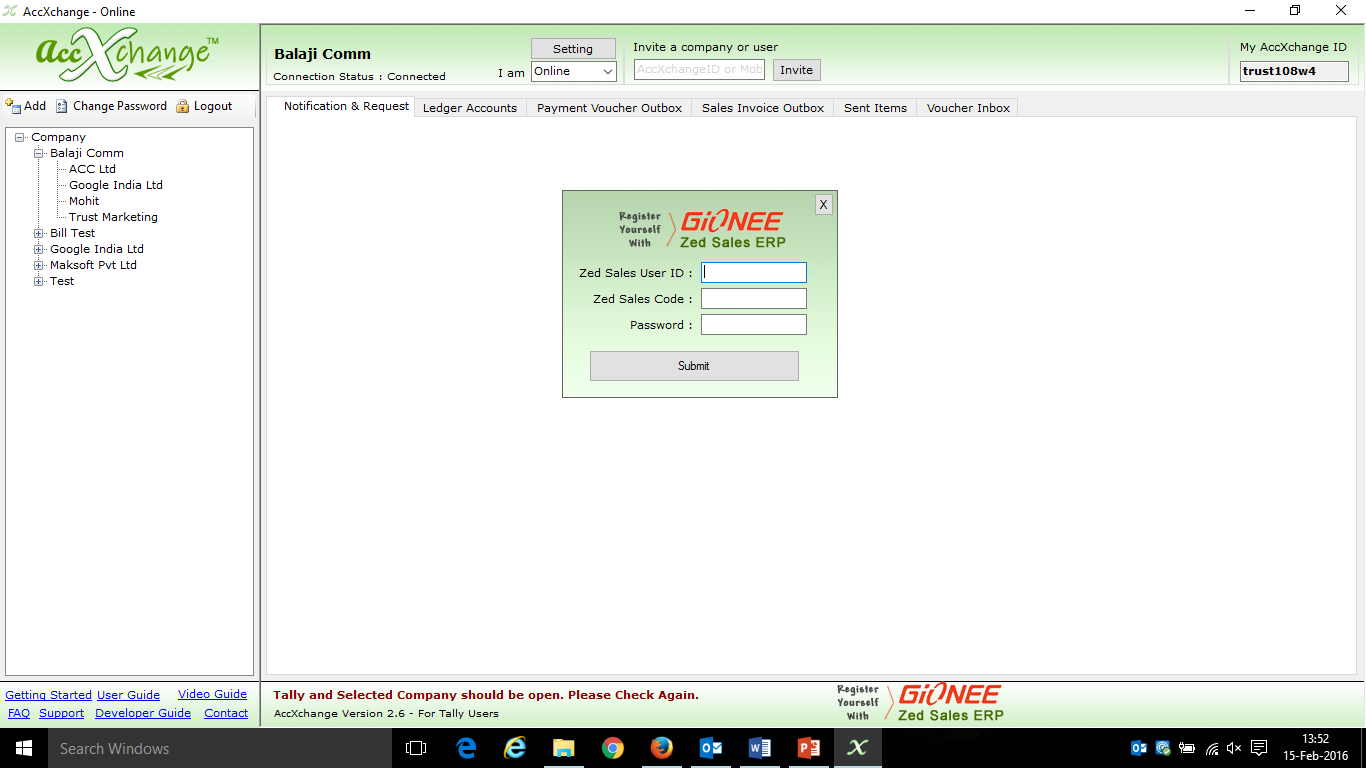 One Time Registration with Zed Sales User Id & Zed Sales Code(Distributor Code)
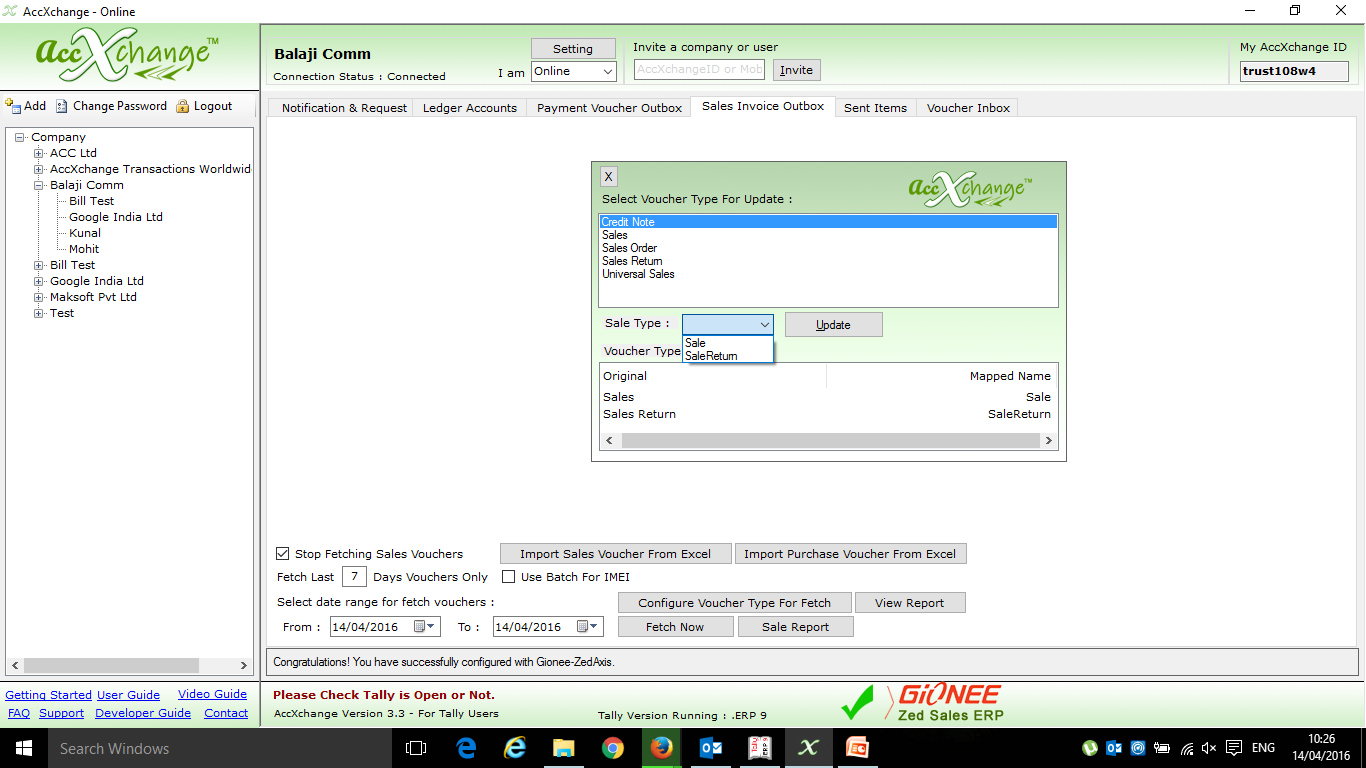 Configuring Voucher types for Sales and Sales
No change in practicesto create Sales Invoice
Just Create a Sales Invoice with Following details
Party Name.
Mobile Model No Sold.
IMEI no of Mobiles in either Description or in Batches.
Inputting Other charges and appropriate Taxes.
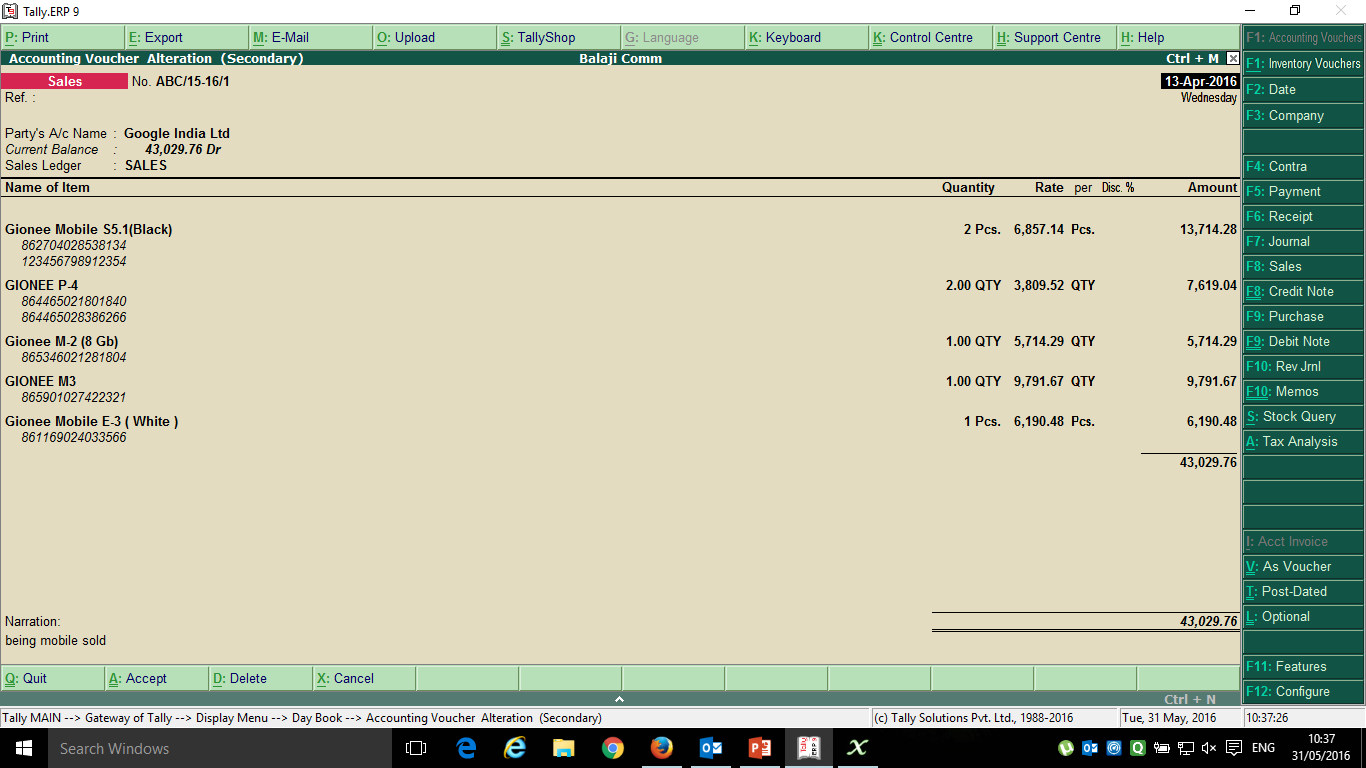 Sales Invoice to sell different models of Gionee Mobiles to Google India Ltd having different IMEI no
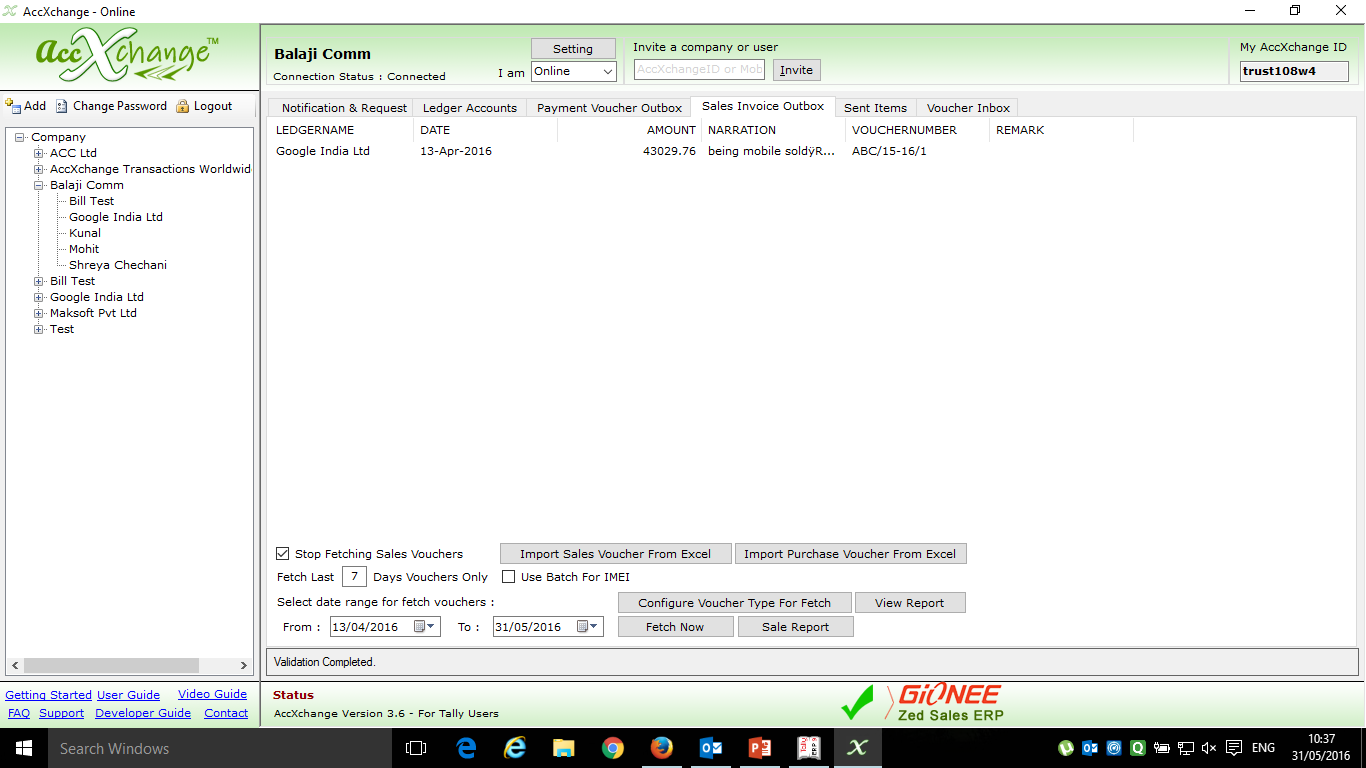 List of Outgoing Digital Invoices to be updated in Zed Sales CRM
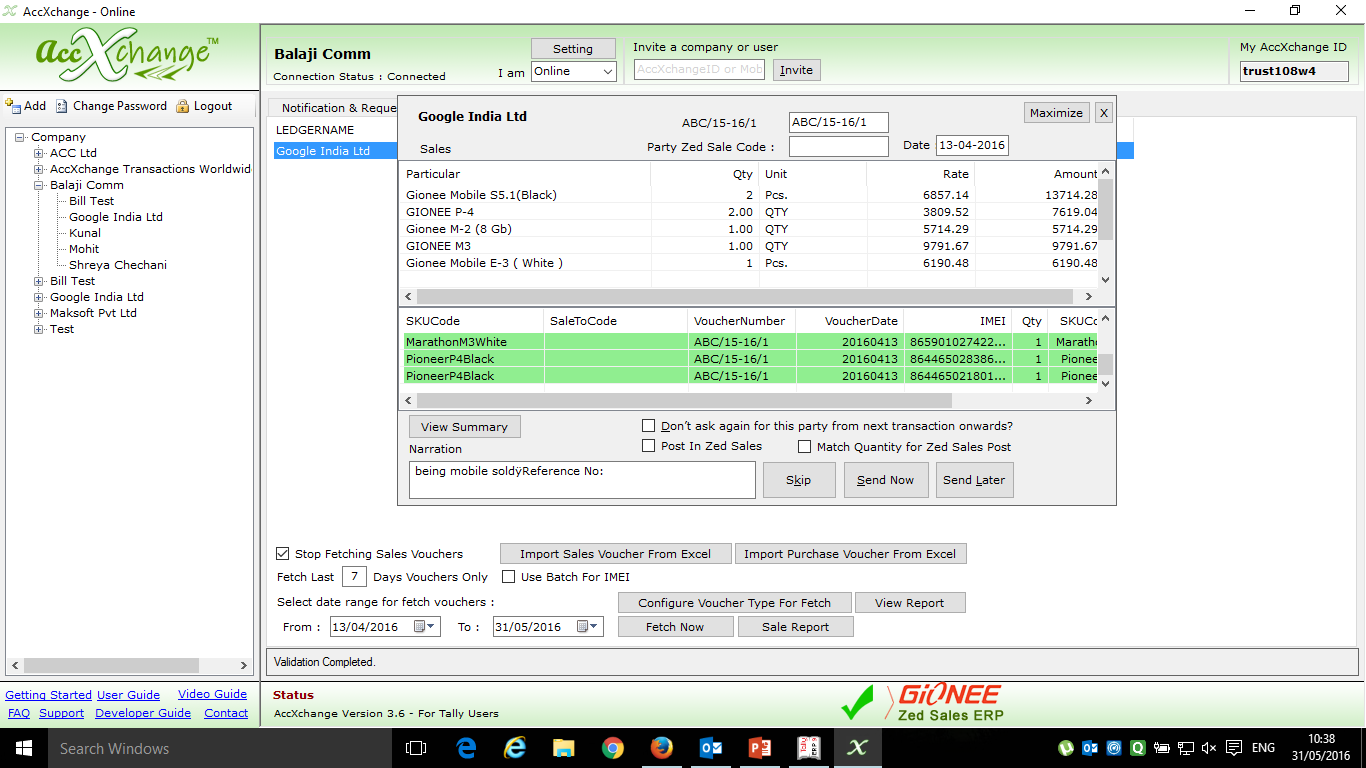 Highlighted IMEI in green color  are updated in Zed Sales  as they are of Gionee Mobile.

The IMEI numbers not Highlighted are of other Mobile Company or are wrong.
Verifying Sales Entry before the updation of IMEI no in Zed Sales
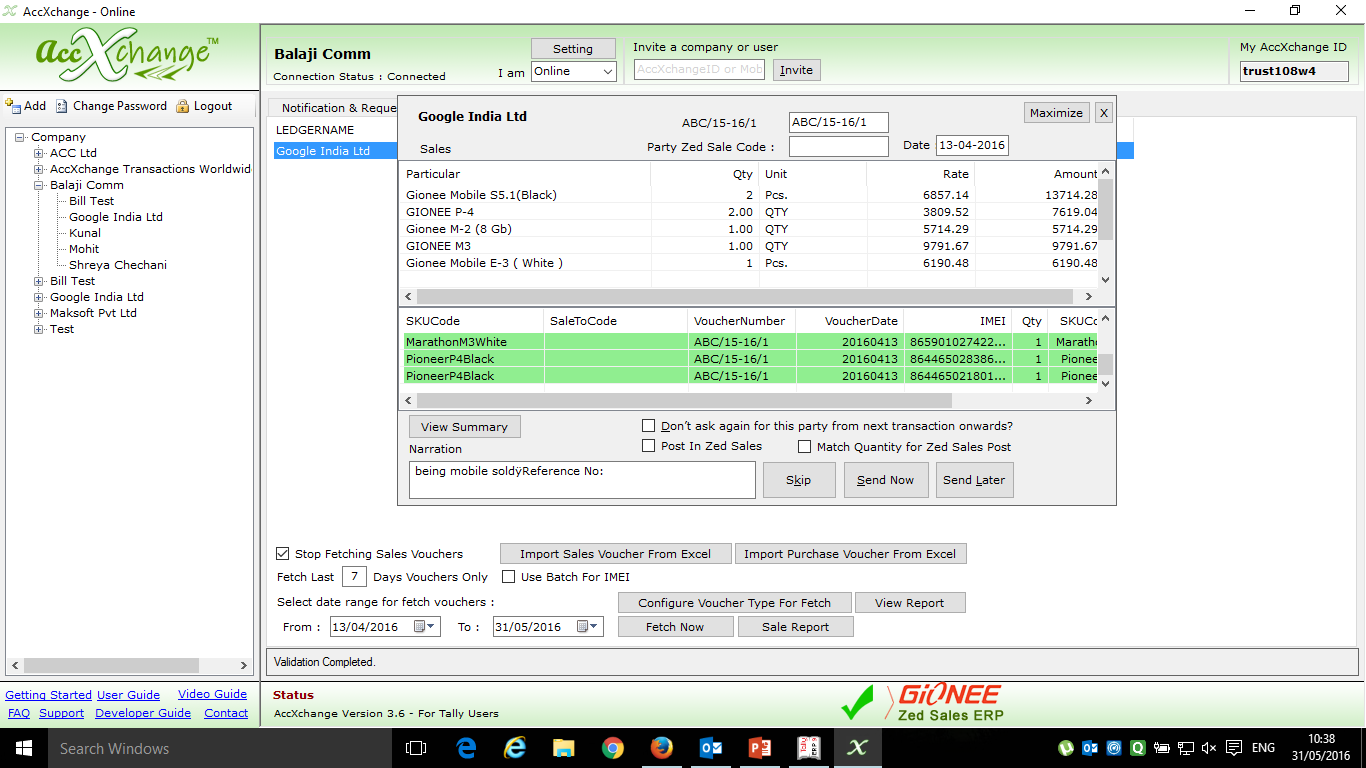 Option to edit Bill no in case of Duplicate invoice No
Party Zed sales code to whom the Mobiles are sold
Matching Quantity With No of IMEI inserted in Bill
Tick this and Click on Send now to update the IMEI no in ZED sales CRM
Code of party who sold Mobile
Quantity
Voucher Date
Voucher No
SKU Code
IMEI No.
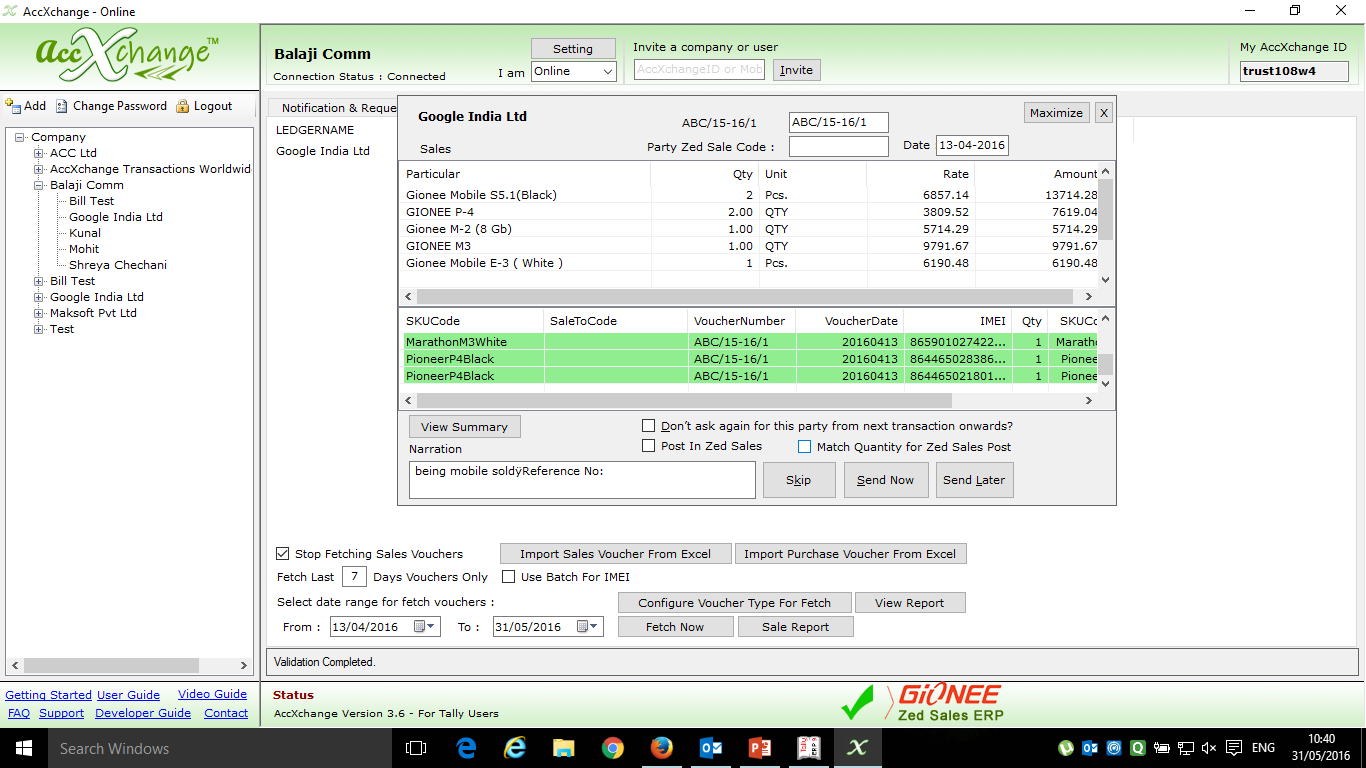 Choice to provide ZED SALES Code and automated mapping for next time
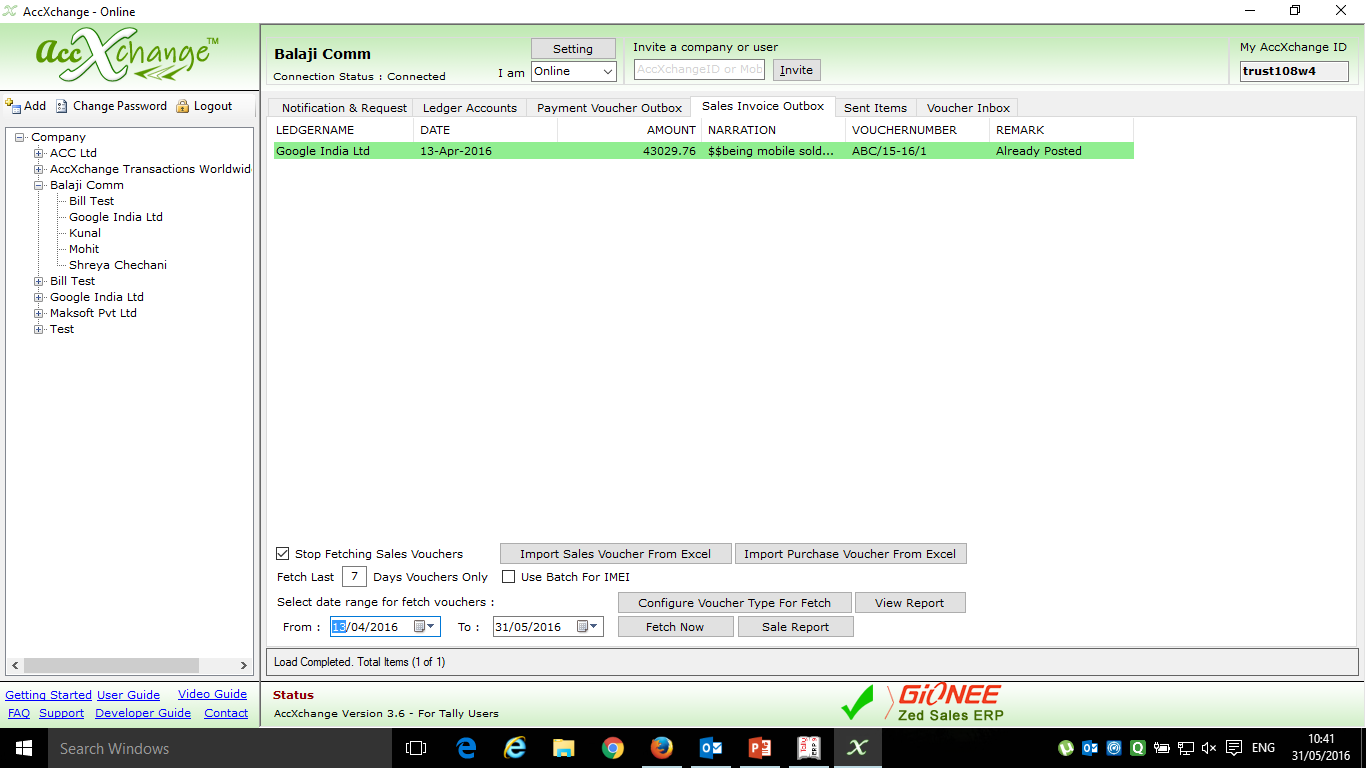 If the IMEI numbers are successfully updated in Zed Sales CRM then the narration of Sales Invoice will contain this sign ‘$$’ in Tally
Sales Entry Updated in Zed Sales CRM is being Highlighted in green Colour and is Shown in Sales Invoice Outbox Tab
Screen Show  Checking of Pending IMEI Numbers for the given period
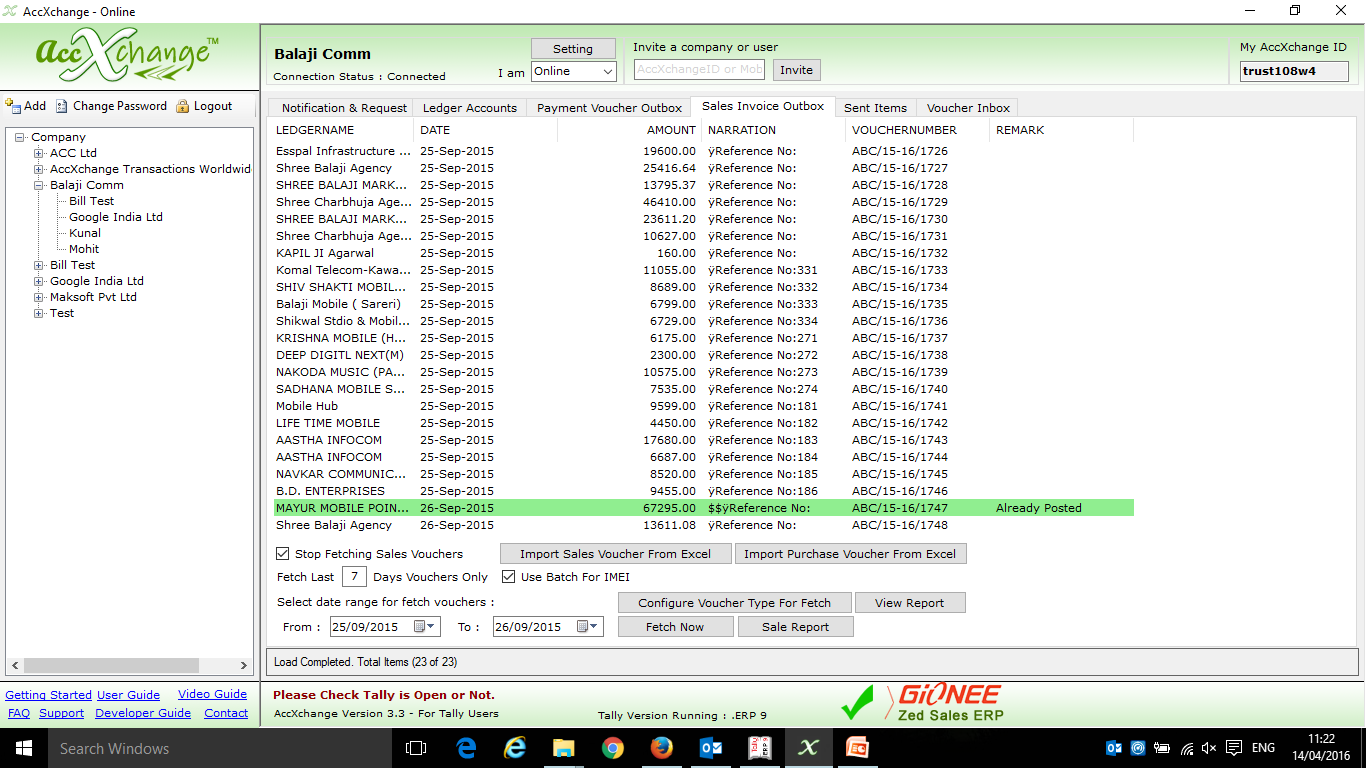 To check the IMEI of certain period, first fetch the voucher of that period from Tally in AccXchange in Sales Invoice Outbox Tab
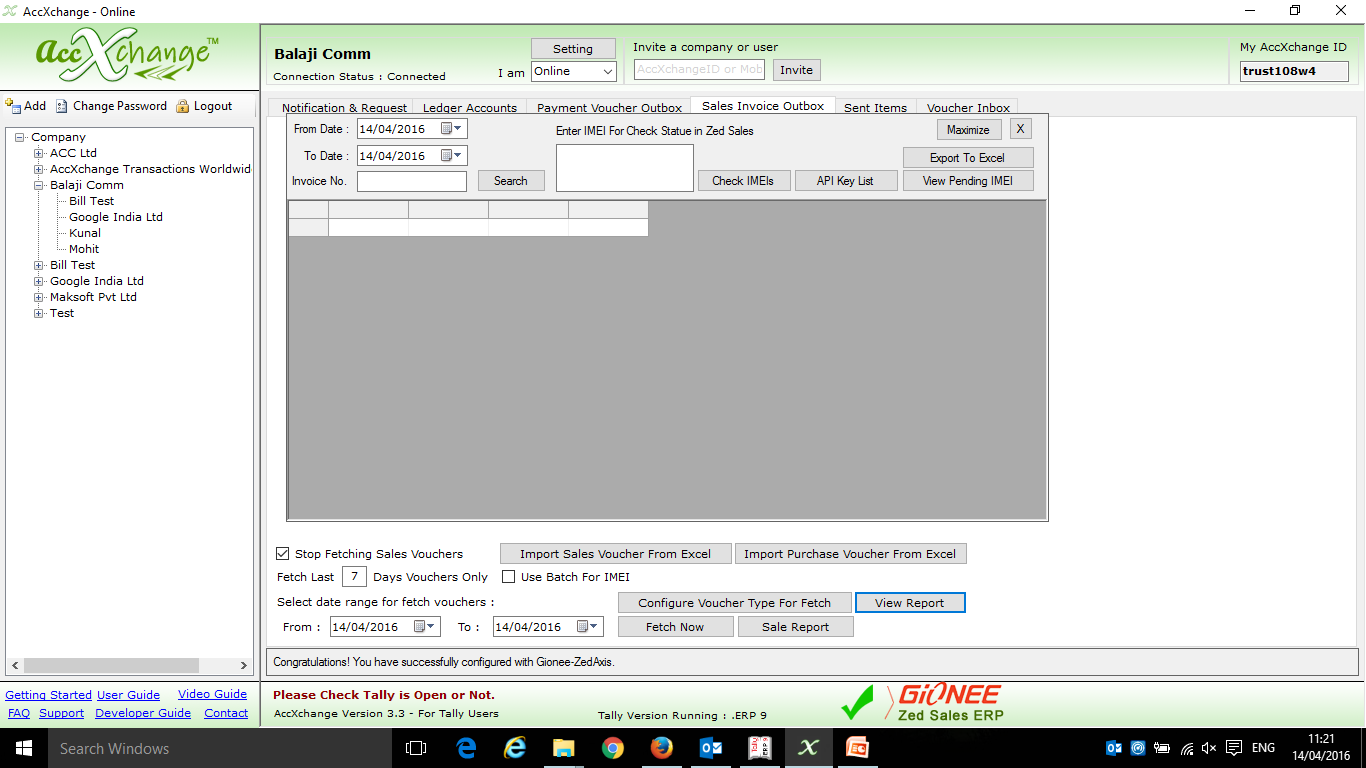 After the Vouchers are fetched then click on view report
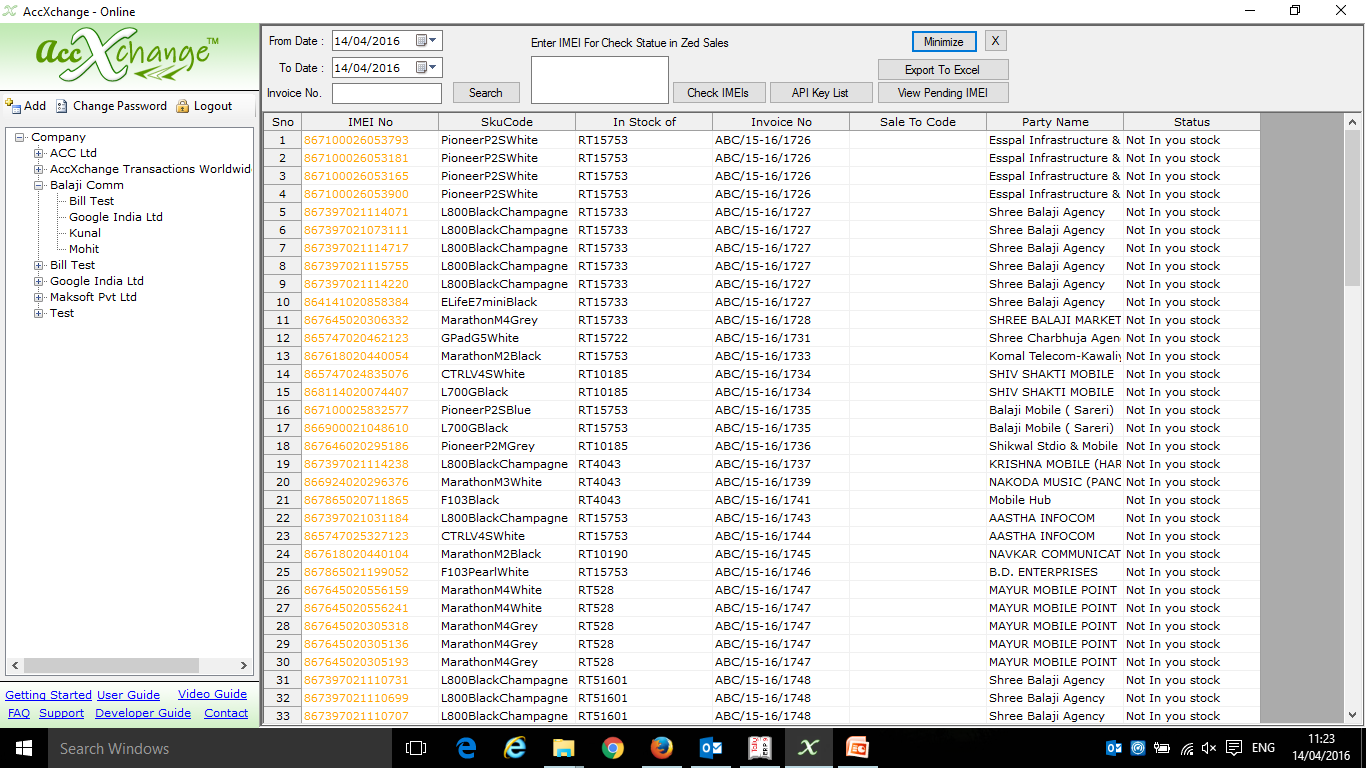 After that select the same period in view report tab and click on search to fetch all the IMEI that you have updated in Zed Sales during that period
Screen Show  Sending Digital Invoice to Dealers/Retailers
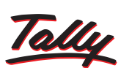 Books of Balaji Comm
Assuming Supplier and Buyer is already connected
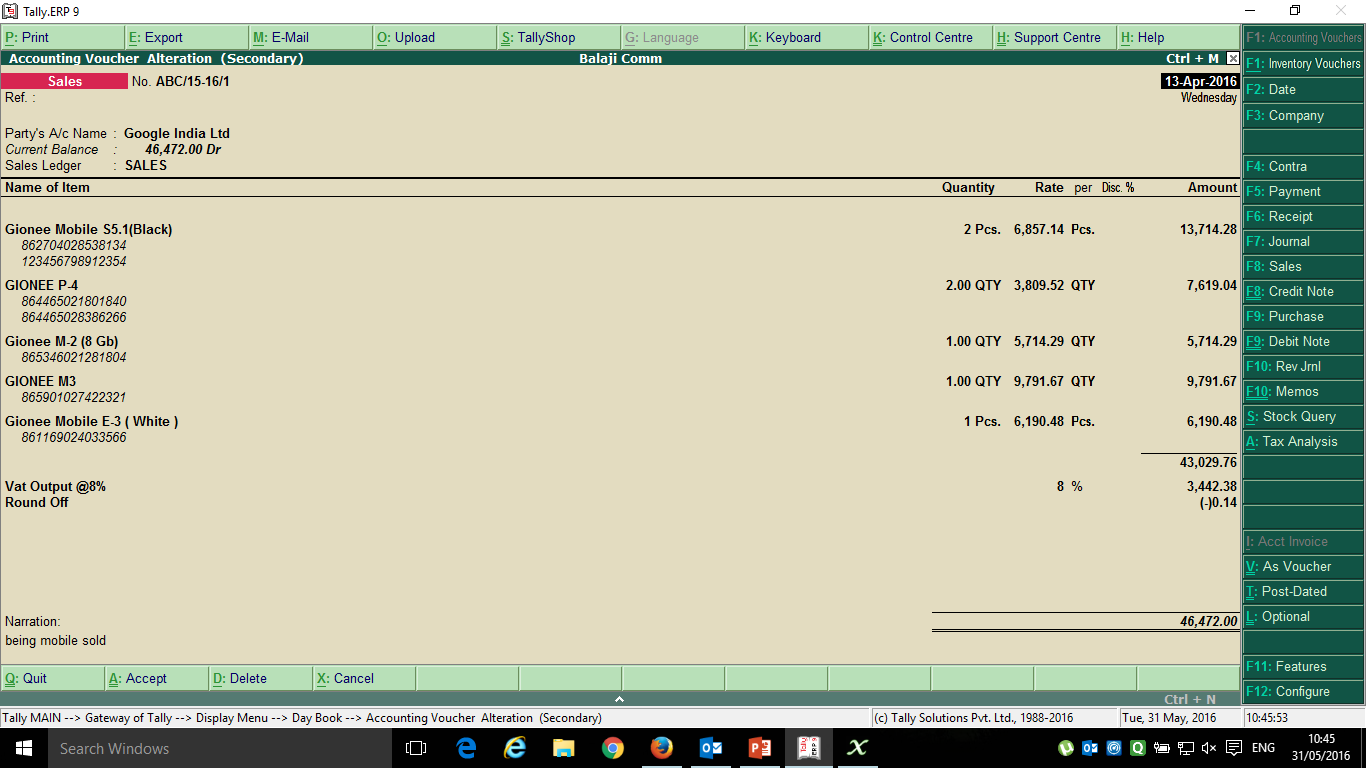 Created a Sales Invoice to sell different models Gionee Mobiles to Google India Ltd having different IMEI no
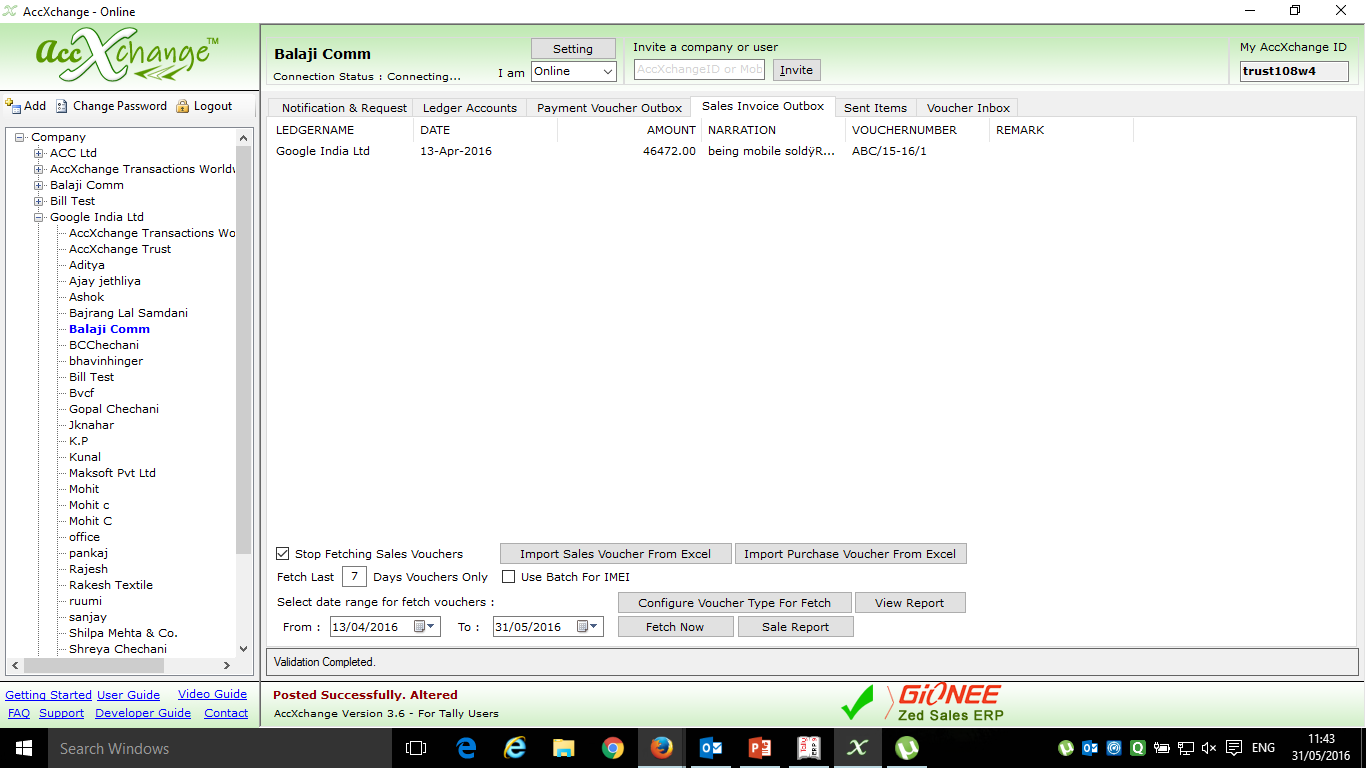 Sales Entry fetched in Sales Invoice Outbox Tab ready to be sent to Google India Ltd
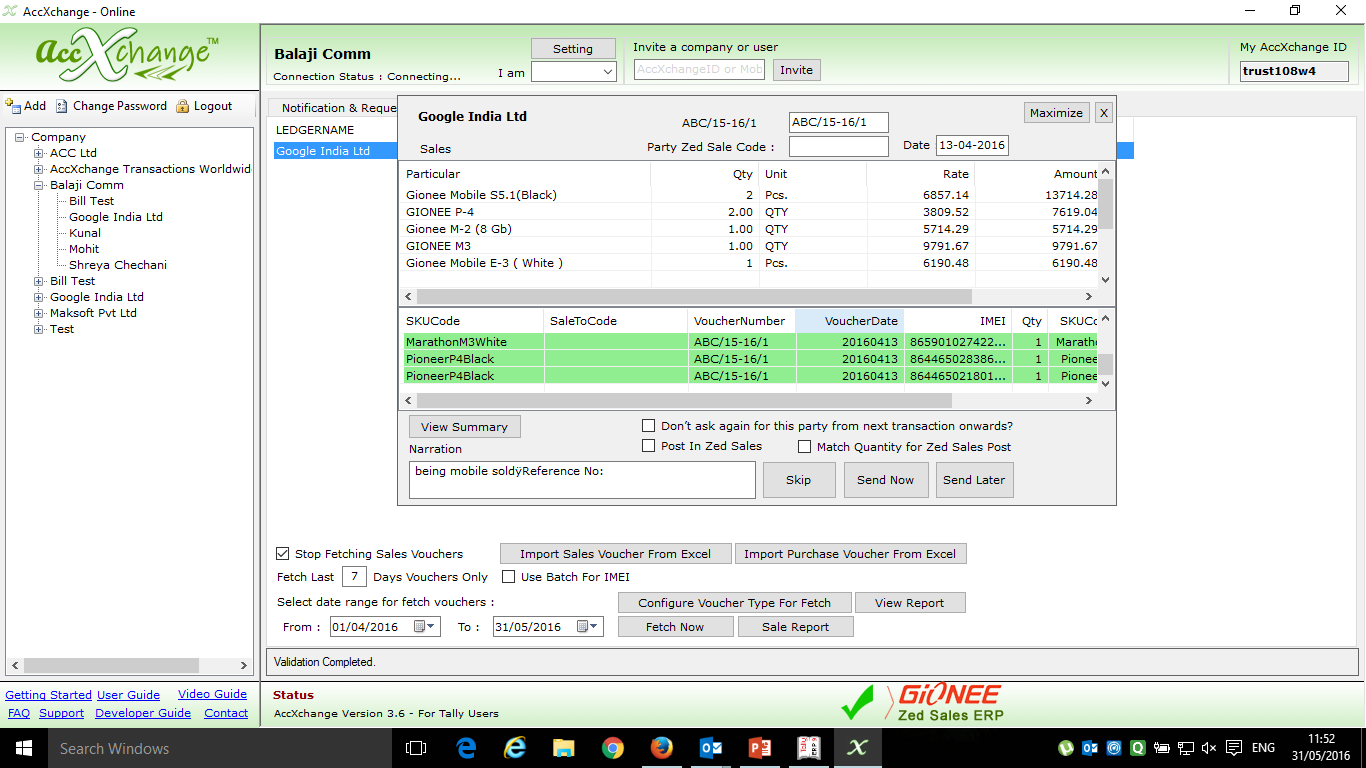 Verifying Sales Entry before the sending to Google India Ltd
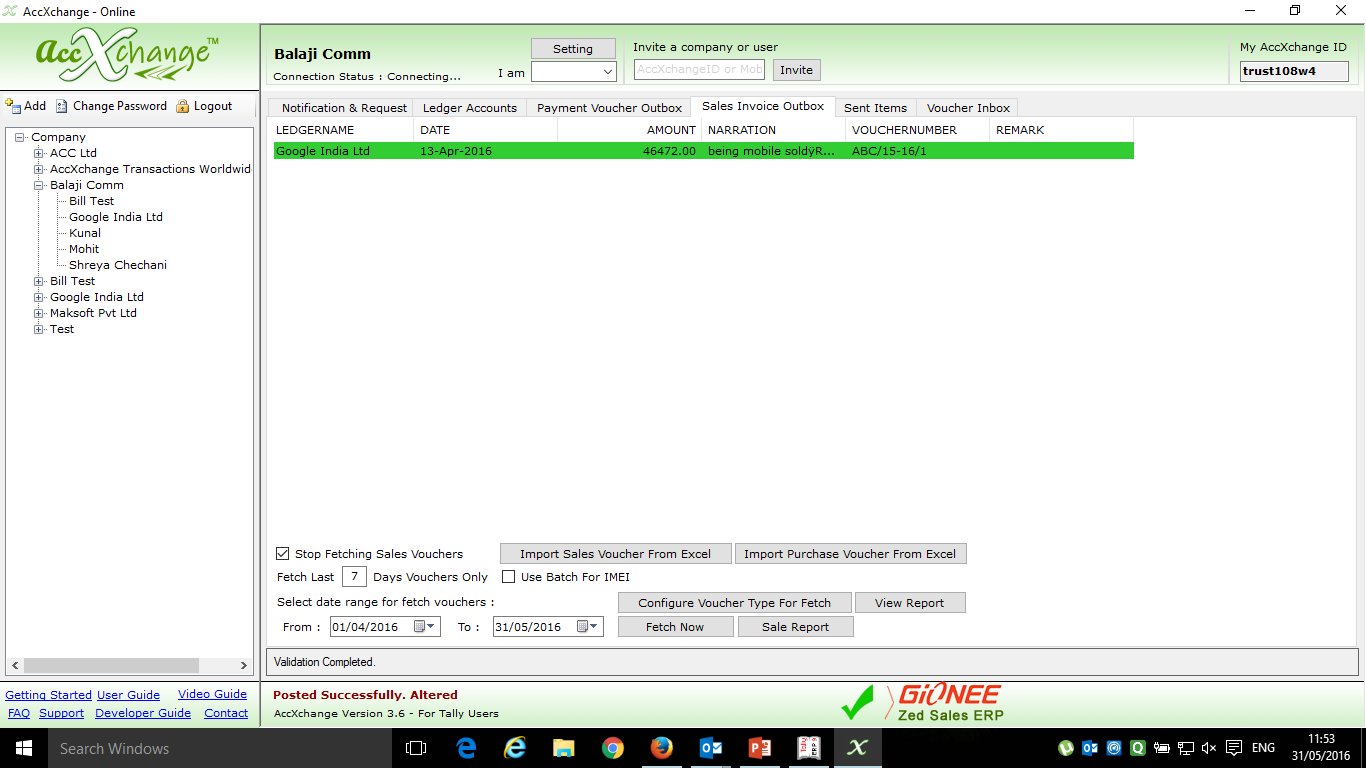 And if the Voucher is Sent to Google India ltd then narration will also contain this sign ‘***’ in Tally.
Sales Entry sent to Google India Ltd is being Highlighted in green Colour and is Shown in Sales Invoice Outbox Tab
Screen Show  Posting of Incoming Digital Invoice  from ND
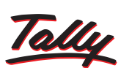 Books of  Google India Ltd
Assuming Supplier and Buyer is already connected
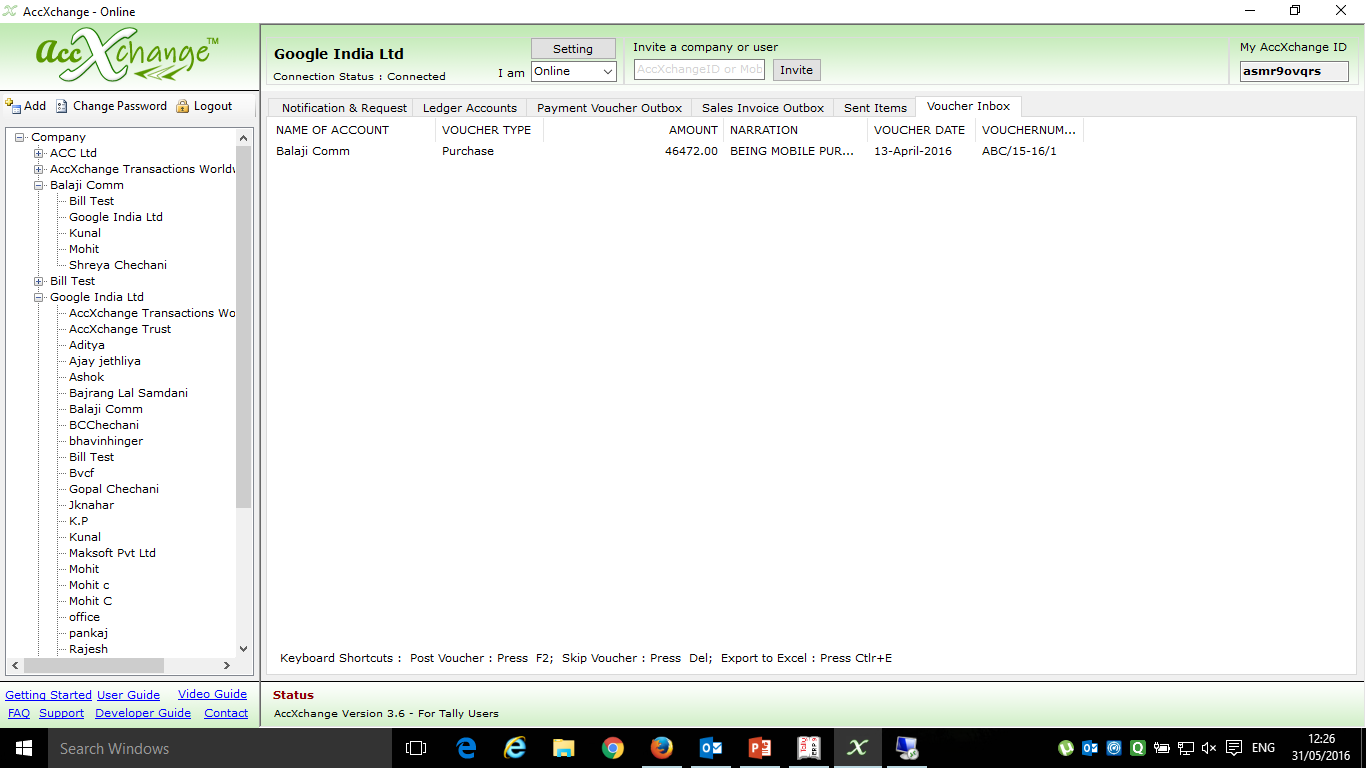 Sales Entry is received from Balaji Comm as Purchase Voucher in Google India Ltd in Voucher Inbox Tab
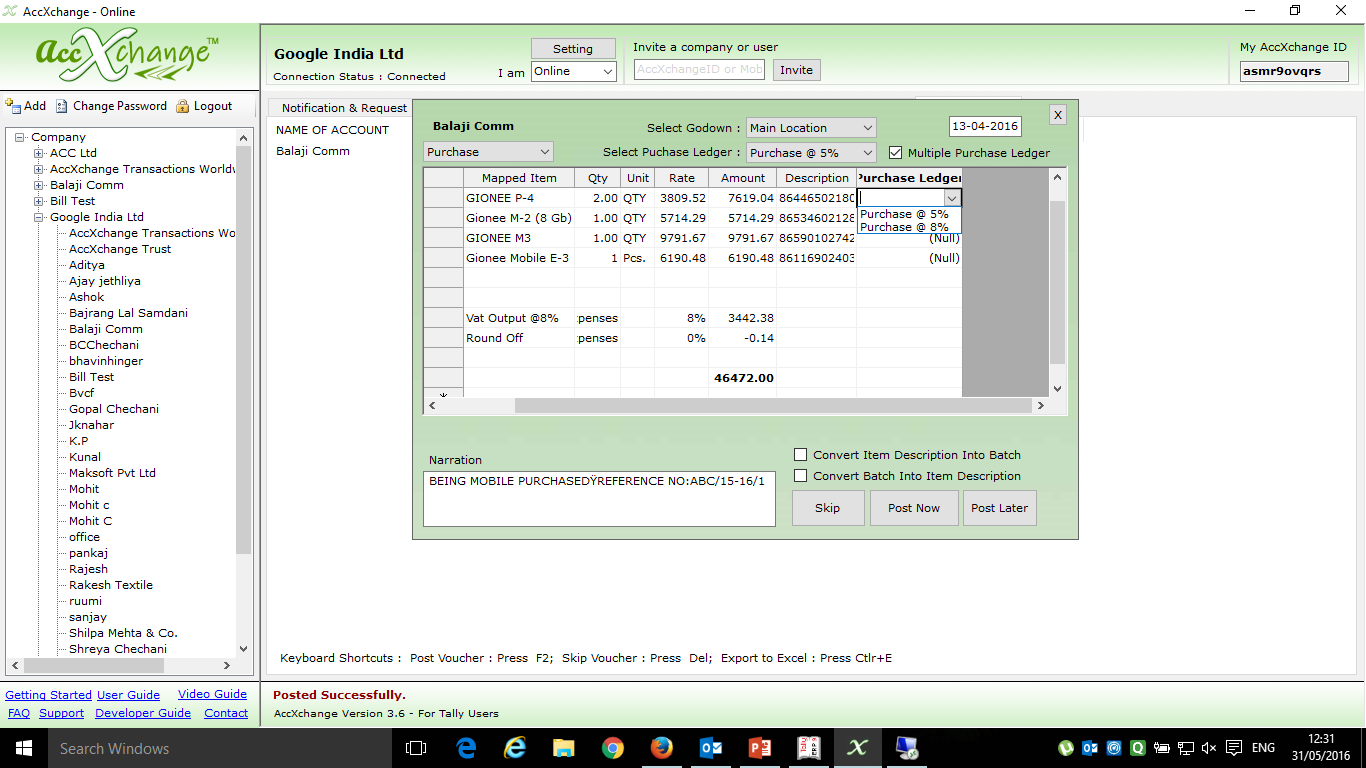 Selecting Item wise Purchase Ledger for user who maintain Item wise Purchase Ledger for Multi Taxation Purpose
Selecting Godown
Selecting Voucher Type Purchase or Purchase Order
Selecting Purchase Ledger if single Common Purchase Ledger is maintained
One time Mapping of Stock Items
One time of input VAT ledger
Converting IMEI from Description to Batch
Converting IMEI Batches to Description
Verifying Entry received from Balaji Comm before posting it in Tally in the books of Google India Ltd
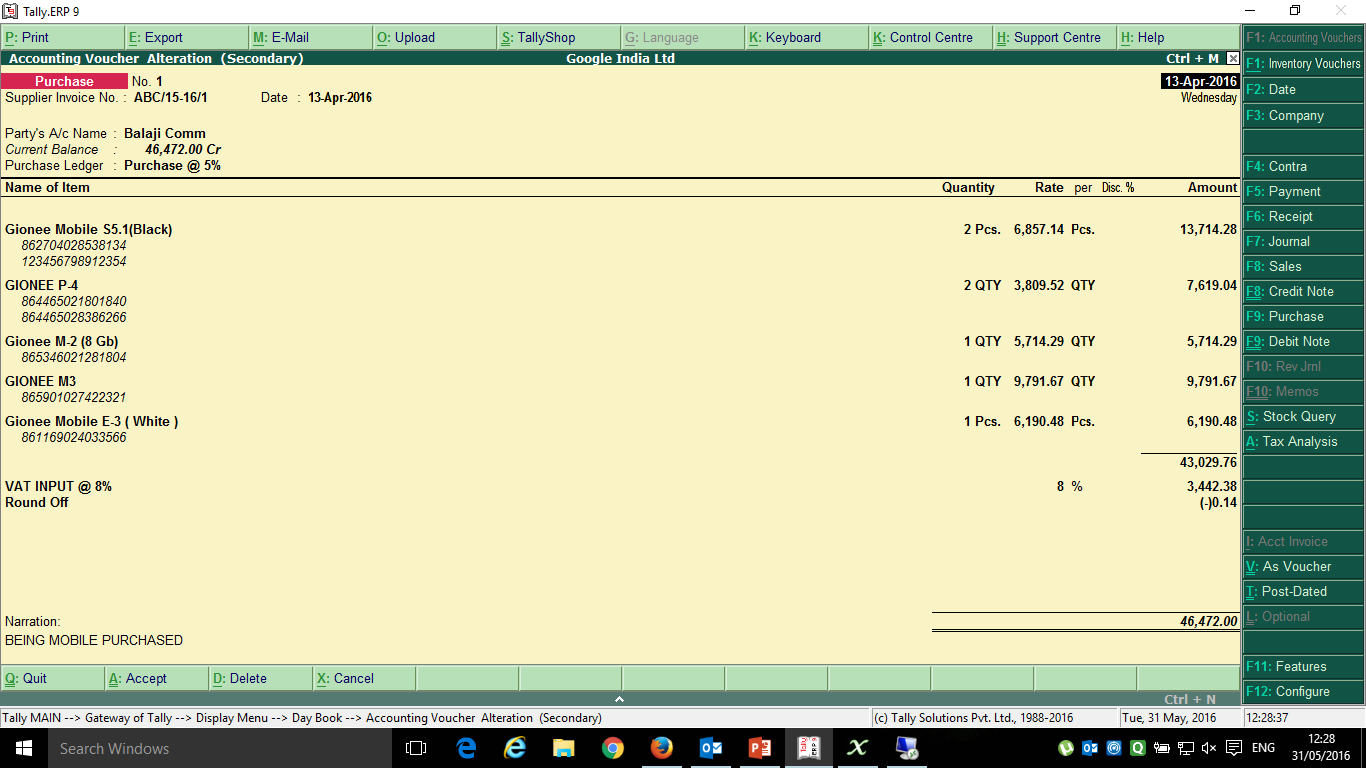 Purchase Entry Successfully Posted in Tally in the Books of Google India Ltd through AccXchange
Screen Show  Sending of Digital Invoice  from ND on Smart Phone
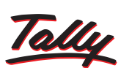 Books of  Google India Ltd
Assuming Supplier and Buyer is already connected through Mobile App
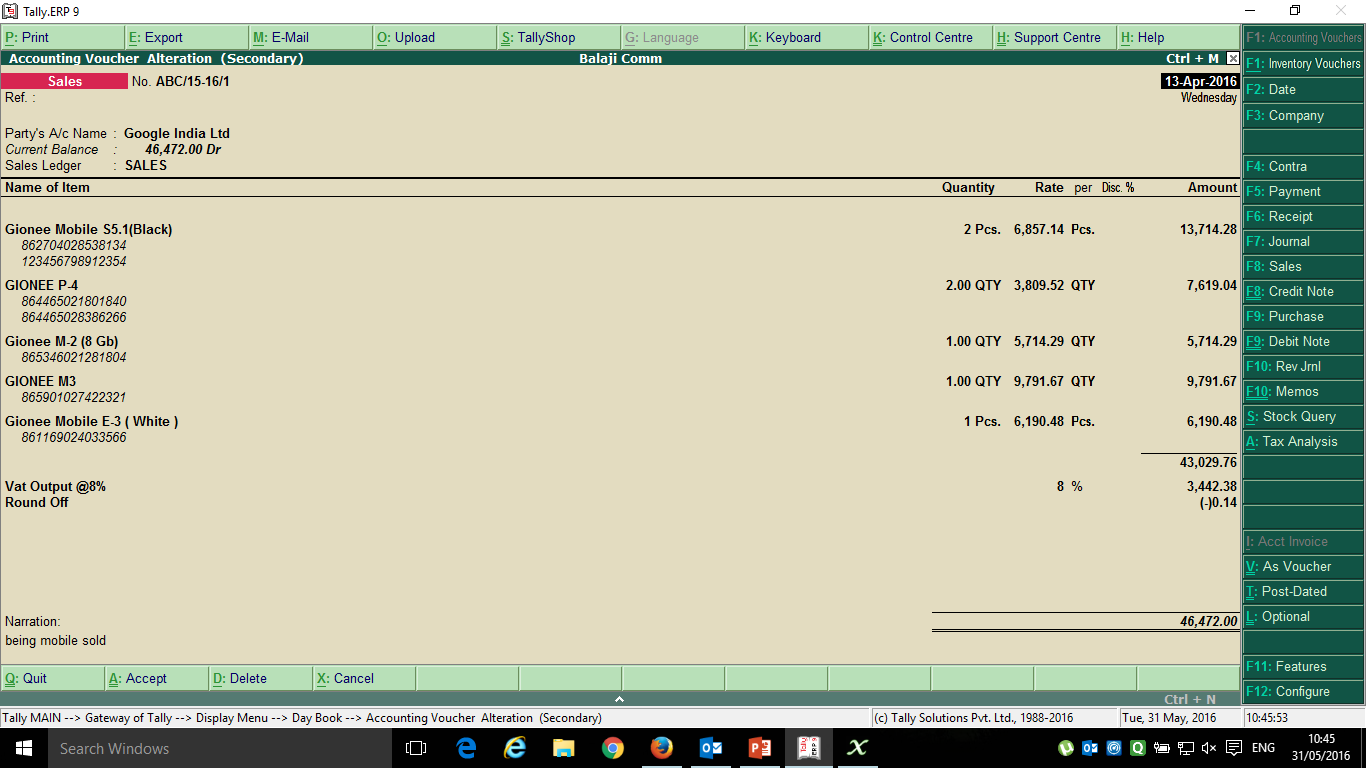 Sales Invoice to sell different models of Gionee to Google India Ltd having different IMEI no
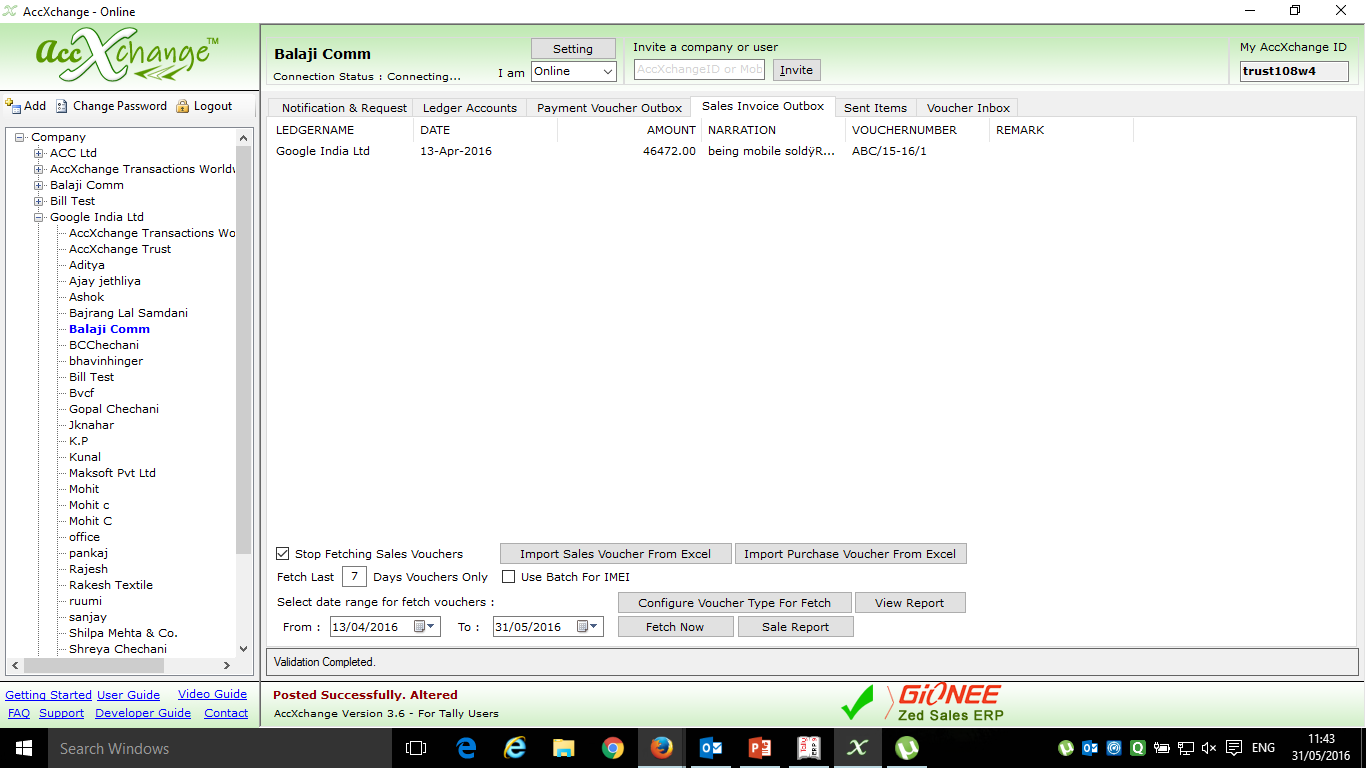 Sales Entry fetched in Sales Invoice Outbox Tab ready to be sent to Google India Ltd
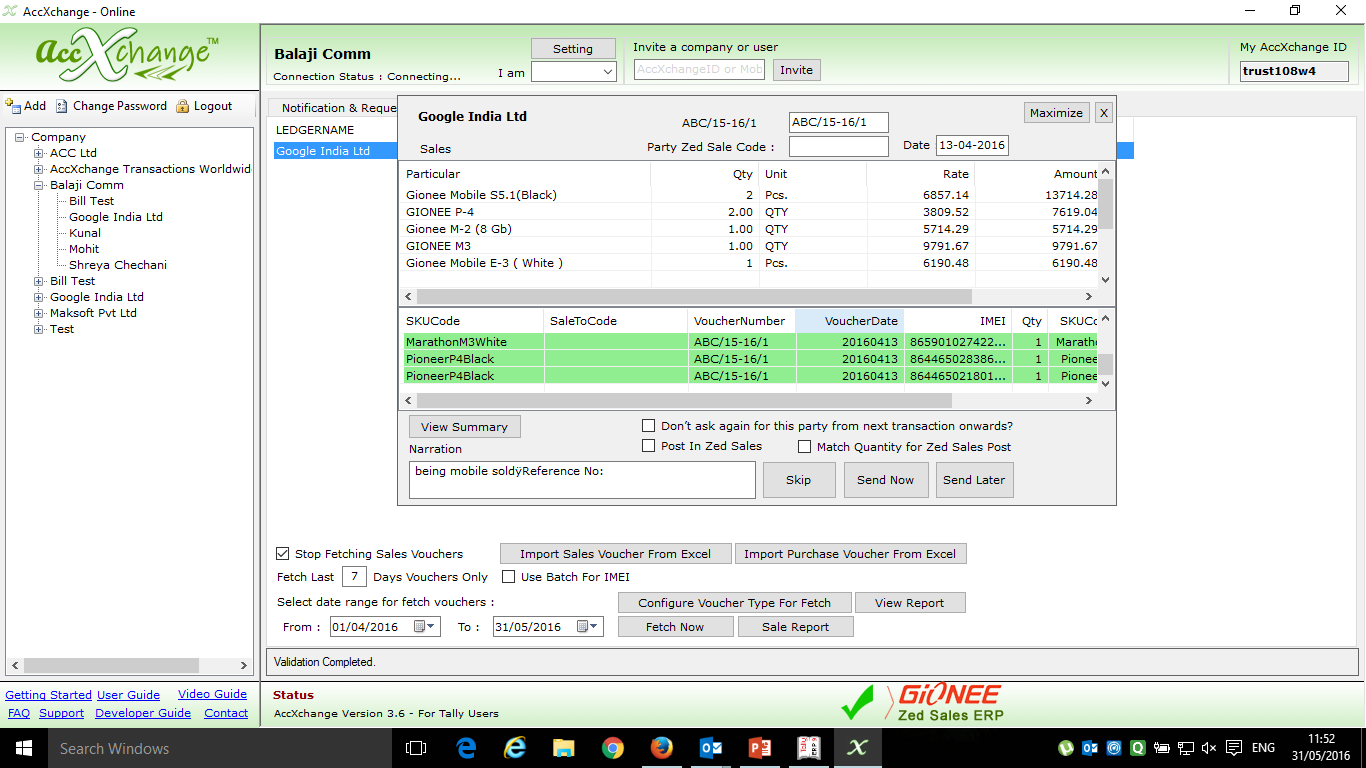 Verifying Sales Entry before the sending to Google India Ltd
Receive Invoice Digitally on Smartphone.
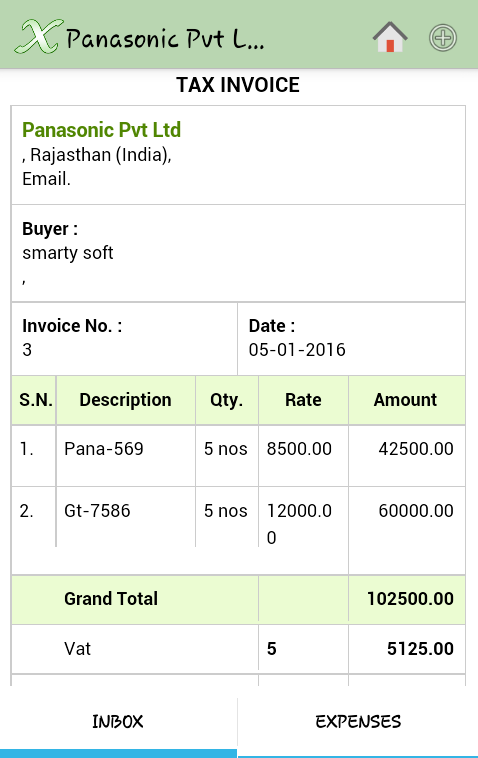 Thank You
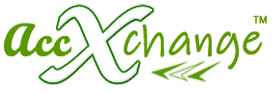 Gopal Chechani
AccXchange Transactions Worldwide Pvt Ltd
Gopal.Chechani@accxchange.in, www.AccXchange.in
Mobile: +91-8875627160